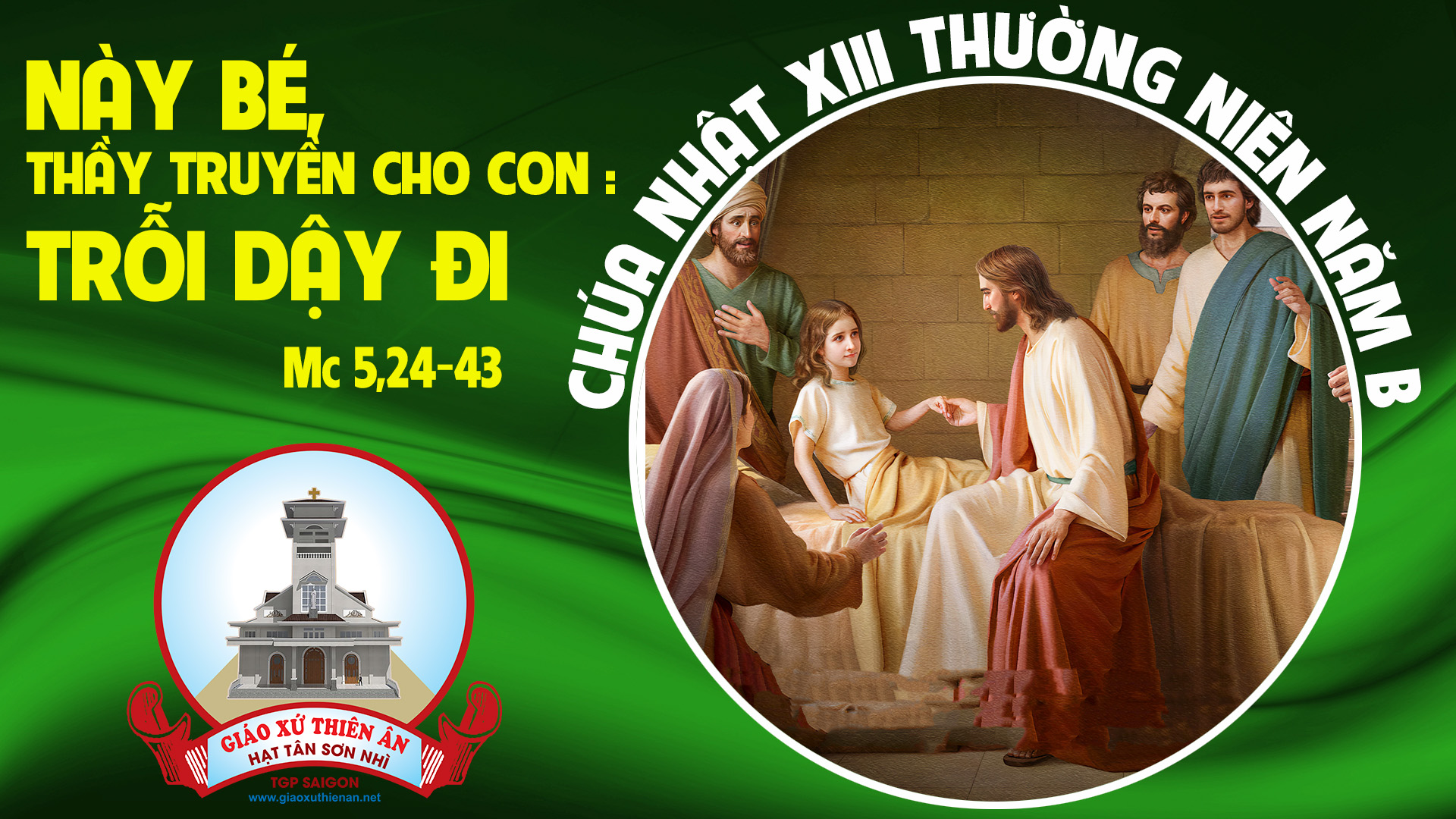 TẬP HÁT CỘNG ĐOÀN
Đk: Con sẽ ca tụng Ngài, lạy Chúa vì Chúa đã cứu thoát con.
Alleluia-Alleluia
Đấng cứu độ chúng ta là Đức Giê-su Ki-tô đã tiêu diệt thần chết, và dùng Tin Mừng mà làm sáng tỏ phúc trường sinh.
Alleluia…
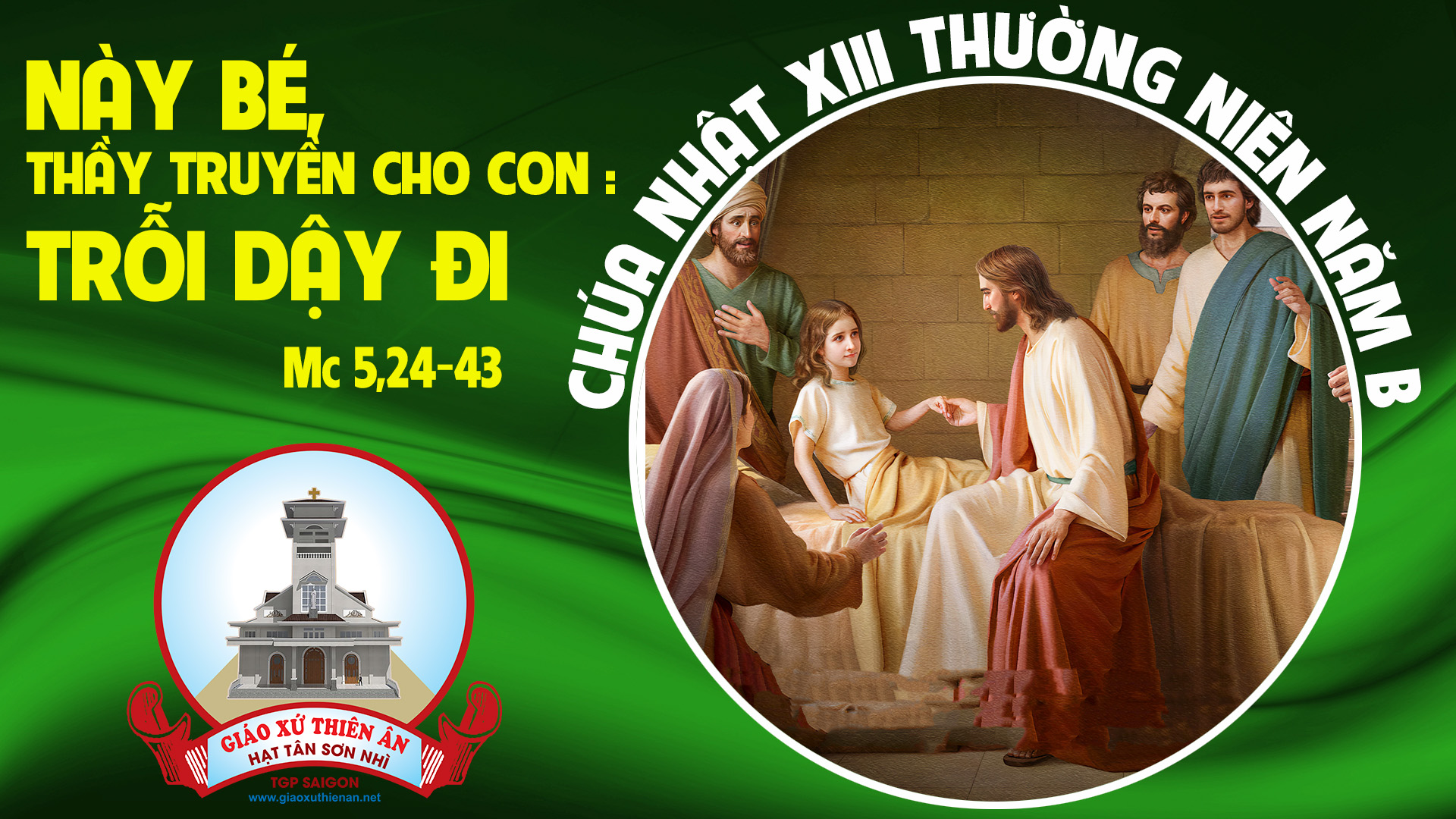 Ca Nhập LễAi Đón TiếpNguyễn Văn Hòa
ĐK: Ai đón tiếp anh em là đón tiếp Thầy. Ai đón tiếp Thầy là đón tiếp Đấng sai Thầy.
Tk1. Ai đón tiếp một ngôn sứ vì người ấy là ngôn sứ thì sẽ được phần thưởng ngôn sứ.
>>
ĐK: Ai đón tiếp anh em là đón tiếp Thầy. Ai đón tiếp Thầy là đón tiếp Đấng sai Thầy.
>>
Tk2. Ai đón tiếp người công chính vì người ấy là công chính thì sẽ được phần thưởng công chính.
>>
ĐK: Ai đón tiếp anh em là đón tiếp Thầy. Ai đón tiếp Thầy là đón tiếp Đấng sai Thầy.
>>
Tk3. Ai cho người bé nhỏ này uống dù một chén nước lã mà thôi
Vì kẻ ấy là môn đệ Thầy, thì người đó sẽ không mất phần thưởng đâu.
>>
ĐK: Ai đón tiếp anh em là đón tiếp Thầy. Ai đón tiếp Thầy là đón tiếp Đấng sai Thầy.
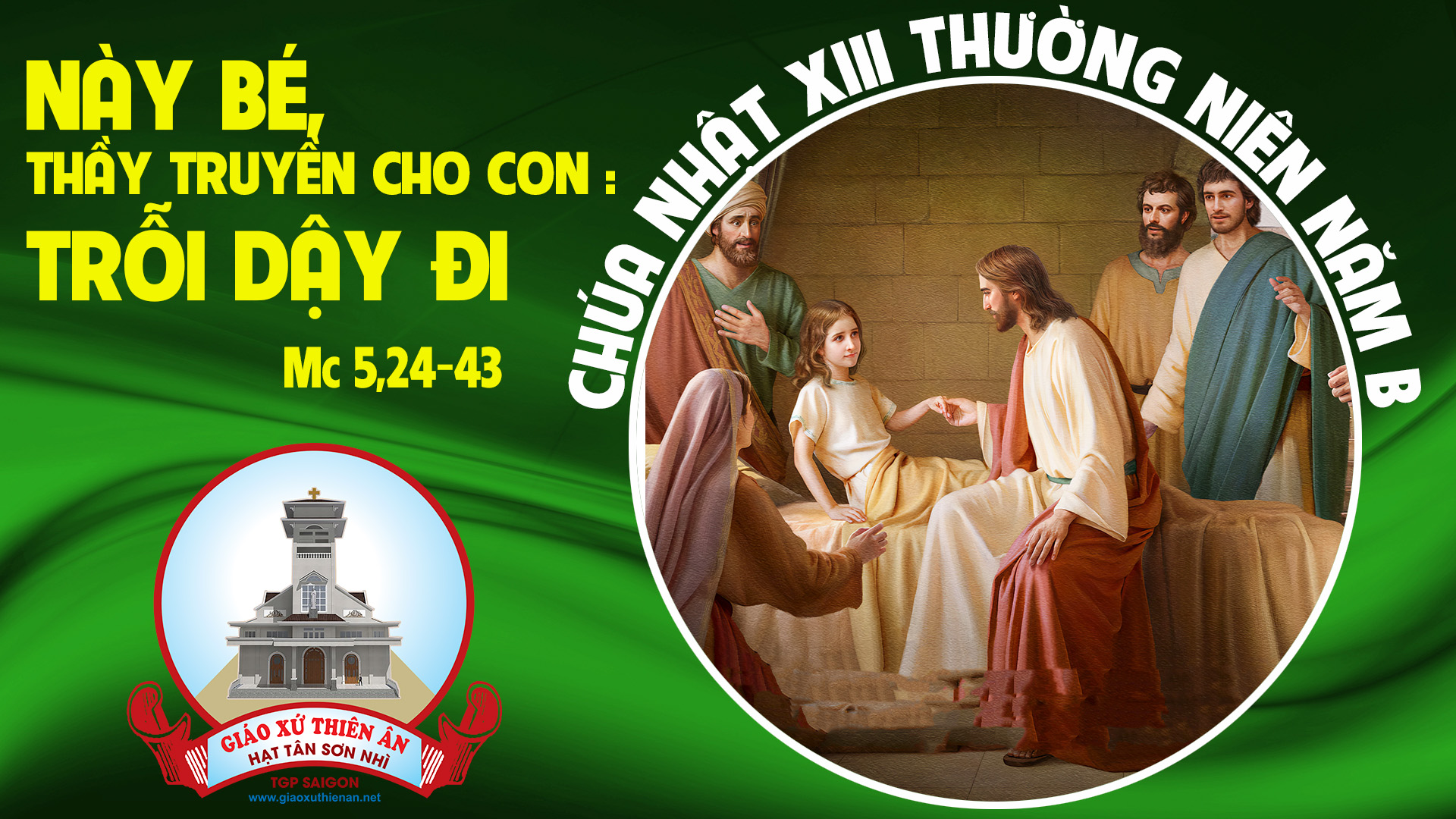 KINH VINH DANH
Ca Lên Đi 2
KINH VINH DANH
Chủ tế: Vinh danh Thiên Chúa trên các tầng trời. Và bình an dưới thế, bình an dưới thế cho người thiện tâm.
Chúng con ca ngợi Chúa. Chúng con chúc tụng Chúa. Chúng con thờ lạy Chúa. Chúng con tôn vinh Chúa. Chúng con cảm tạ Chúa vì vinh quang cao cả Chúa.
Lạy Chúa là Thiên Chúa, là Vua trên trời, là Chúa Cha toàn năng. Lạy Con Một Thiên Chúa, Chúa Giê-su Ki-tô.
Lạy Chúa là Thiên Chúa, là Chiên Thiên Chúa, là Con Đức Chúa Cha. Chúa xoá tội trần gian, xin thương, xin thương, xin thương xót chúng con.
Chúa xoá tội trần gian, Xin nhận lời chúng con cầu khẩn. Chúa ngự bên hữu Đức Chúa Cha, xin thương, xin thương, xin thương xót chúng con.
Vì lạy Chúa Giê-su Ki-tô, chỉ có Chúa là Đấng Thánh, chỉ có Chúa là Chúa, chỉ có Chúa là Đấng Tối Cao, cùng Đức Chúa Thánh Thần trong vinh quang Đức Chúa Cha. A-men. A-men.
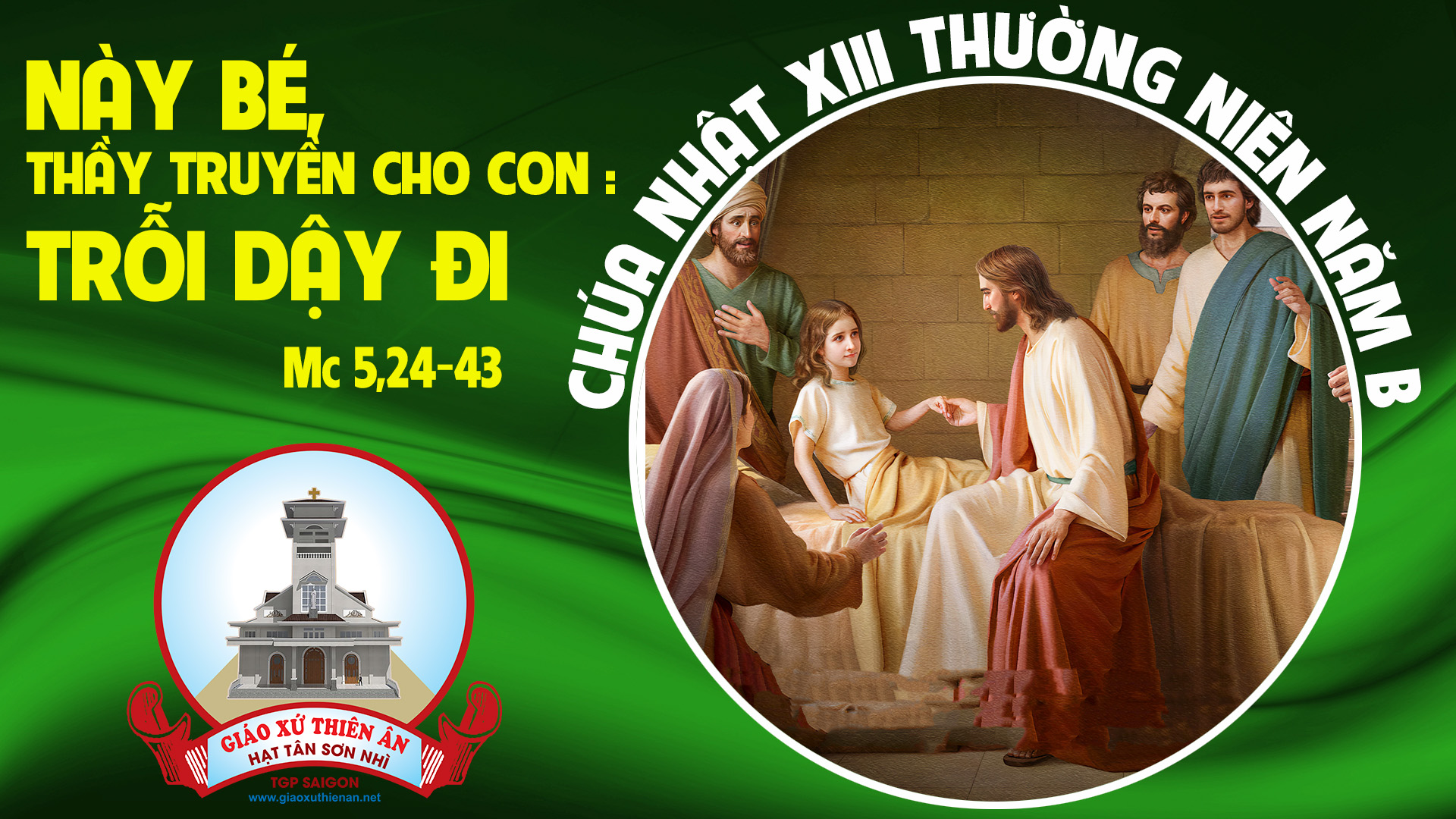 KINH VINH DANH
Chủ tế: Vinh danh Thiên Chúa trên các tầng trời.A+B: Và bình an dưới thế cho người thiện tâm.
A: Chúng con ca ngợi Chúa.
B: Chúng con chúc tụng Chúa. A: Chúng con thờ lạy Chúa. 
B: Chúng con tôn vinh Chúa.
A: Chúng con cảm tạ Chúa vì vinh quang cao cả Chúa.
B: Lạy Chúa là Thiên Chúa, là Vua trên trời, là Chúa Cha toàn năng.
A: Lạy con một Thiên Chúa,            Chúa Giêsu Kitô.
B: Lạy Chúa là Thiên Chúa, là Chiên Thiên Chúa là Con Đức Chúa Cha.
A: Chúa xóa tội trần gian, xin thương xót chúng con.
B: Chúa xóa tội trần gian, xin nhậm lời chúng con cầu khẩn.
A: Chúa ngự bên hữu Đức Chúa Cha, xin thương xót chúng con.
B: Vì lạy Chúa Giêsu Kitô, chỉ có Chúa là Đấng Thánh.
Chỉ có Chúa là Chúa, chỉ có Chúa là đấng tối cao.
A+B: Cùng Đức Chúa Thánh Thần trong vinh quang Đức Chúa Cha. 
Amen.
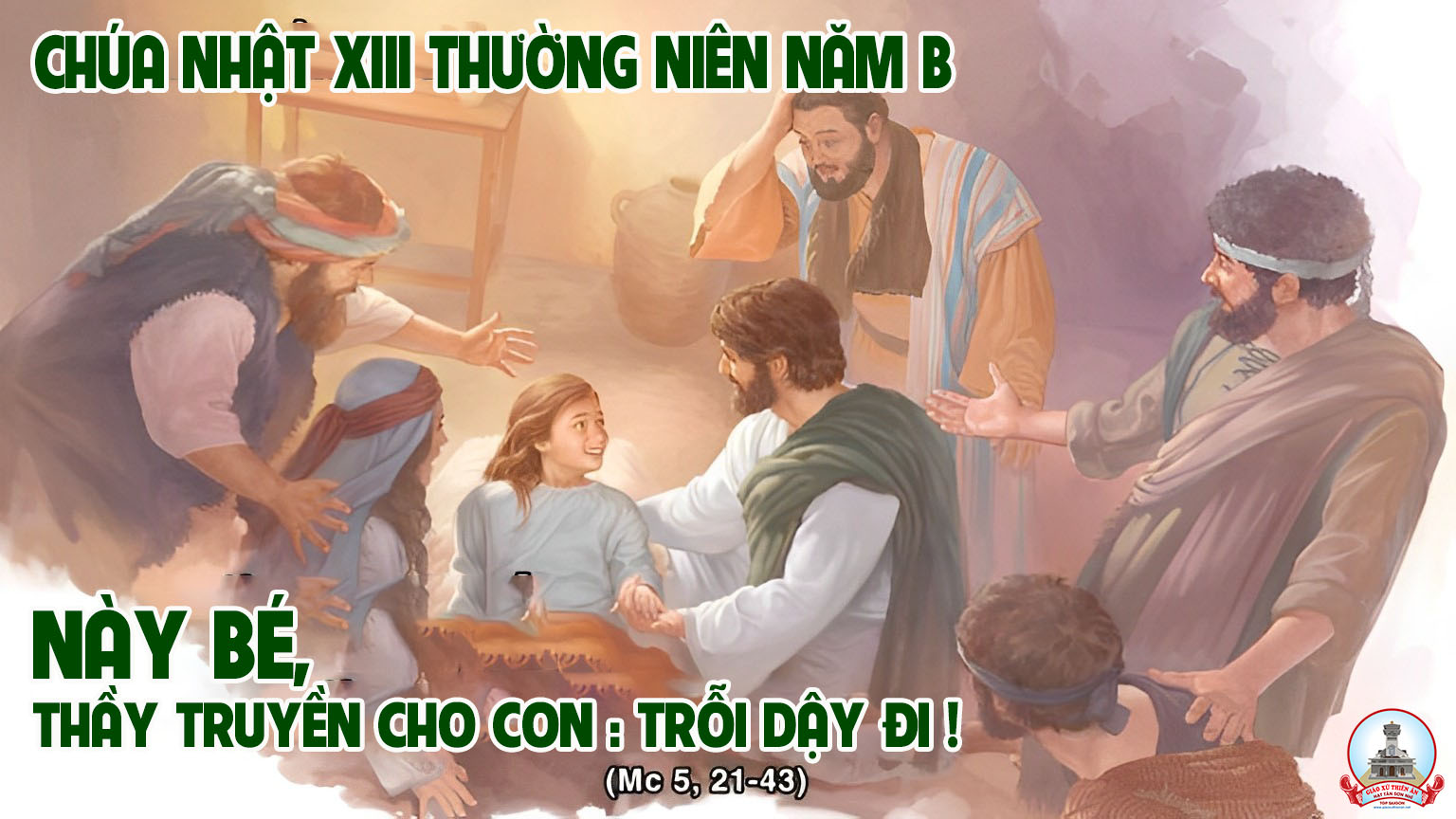 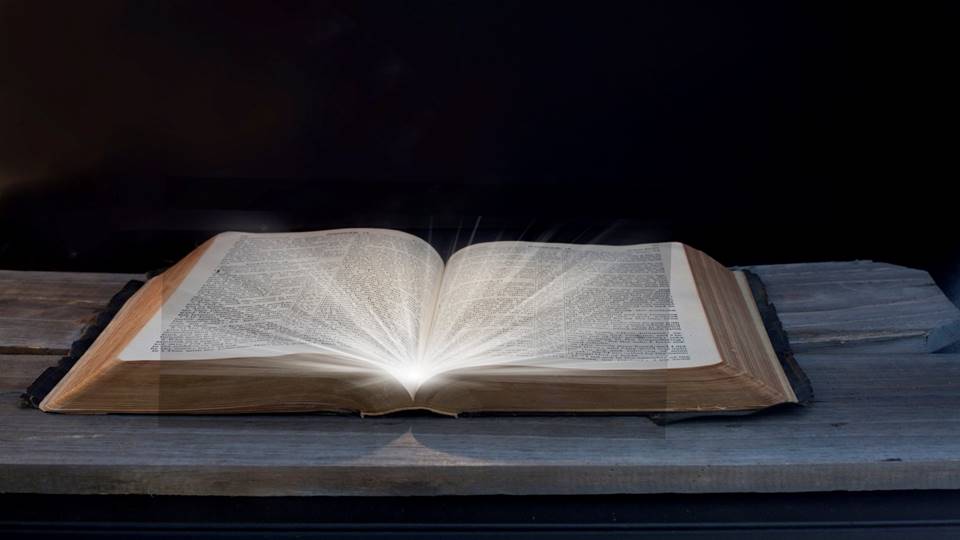 Bài đọc 1
Bài trích sách Khôn ngoan.
Chính vì quỷ ganh tị
mà cái chết đã xâm nhập thế gian.
THÁNH VỊNH 29CHÚA NHẬT XIII THƯỜNG NIÊNNĂM B LM KIM LONG03 Câu
Đk: Con sẽ ca tụng Ngài, lạy Chúa vì Chúa đã cứu thoát con.
Tk1: Con tán dương Ngài, lạy Chúa, vì Chúa đã cứu con, không để quân thù đắc chí nhạo cười con. Từ cõi âm ty Ngài đã kéo con lên, tưởng đã xuống mồ mà Ngài thương cứu sống.
Đk: Con sẽ ca tụng Ngài, lạy Chúa vì Chúa đã cứu thoát con.
Tk2: Ai tín trung hoài cùng Chúa, nào hát kính Thánh Danh, Qua phút nổi giận, giáng phúc cả đời liên. Lệ có tuôn rơi chập tối tới canh khuya, hừng sáng lên rồi là hò reo múa hát.
Đk: Con sẽ ca tụng Ngài, lạy Chúa vì Chúa đã cứu thoát con.
Tk3: Xin lắng nghe lời, lạy Chúa và ghé mắt xót thương. Xin Đấng con thờ giúp đỡ phù trợ con, đổi khúc bi ca thành vũ khúc hân hoan. Xin đến muôn đời ngợi ca danh Chúa mãi.
Đk: Con sẽ ca tụng Ngài, lạy Chúa vì Chúa đã cứu thoát con.
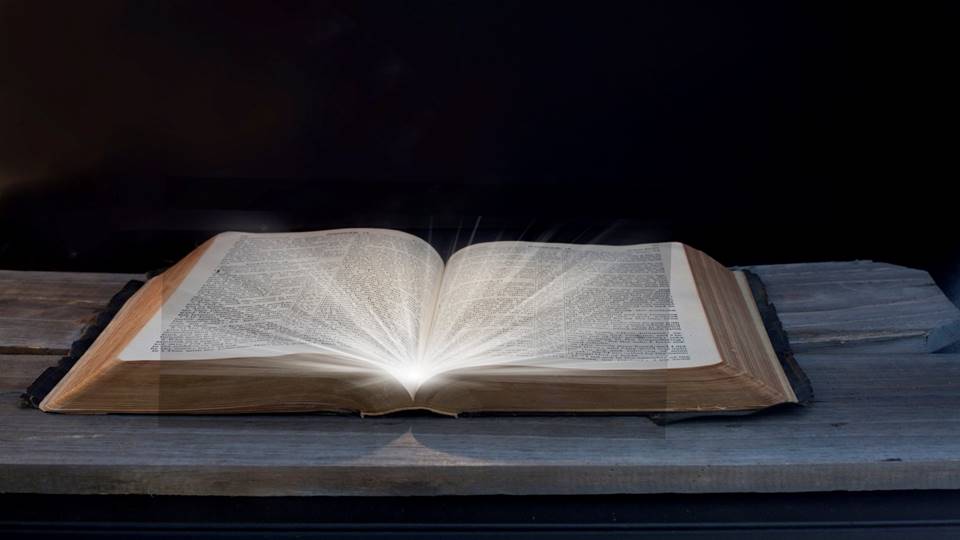 Bài đọc 2
Bài trích thư thứ hai của thánh
Phao-lô tông đồgửi tín hữu Cô-rin-tô.
Anh em có được dư giả, là để giúp đỡ
những người đang lâm cảnh túng thiếu.
Alleluia-Alleluia
Đấng cứu độ chúng ta là Đức Giê-su Ki-tô đã tiêu diệt thần chết, và dùng Tin Mừng mà làm sáng tỏ phúc trường sinh.
Alleluia…
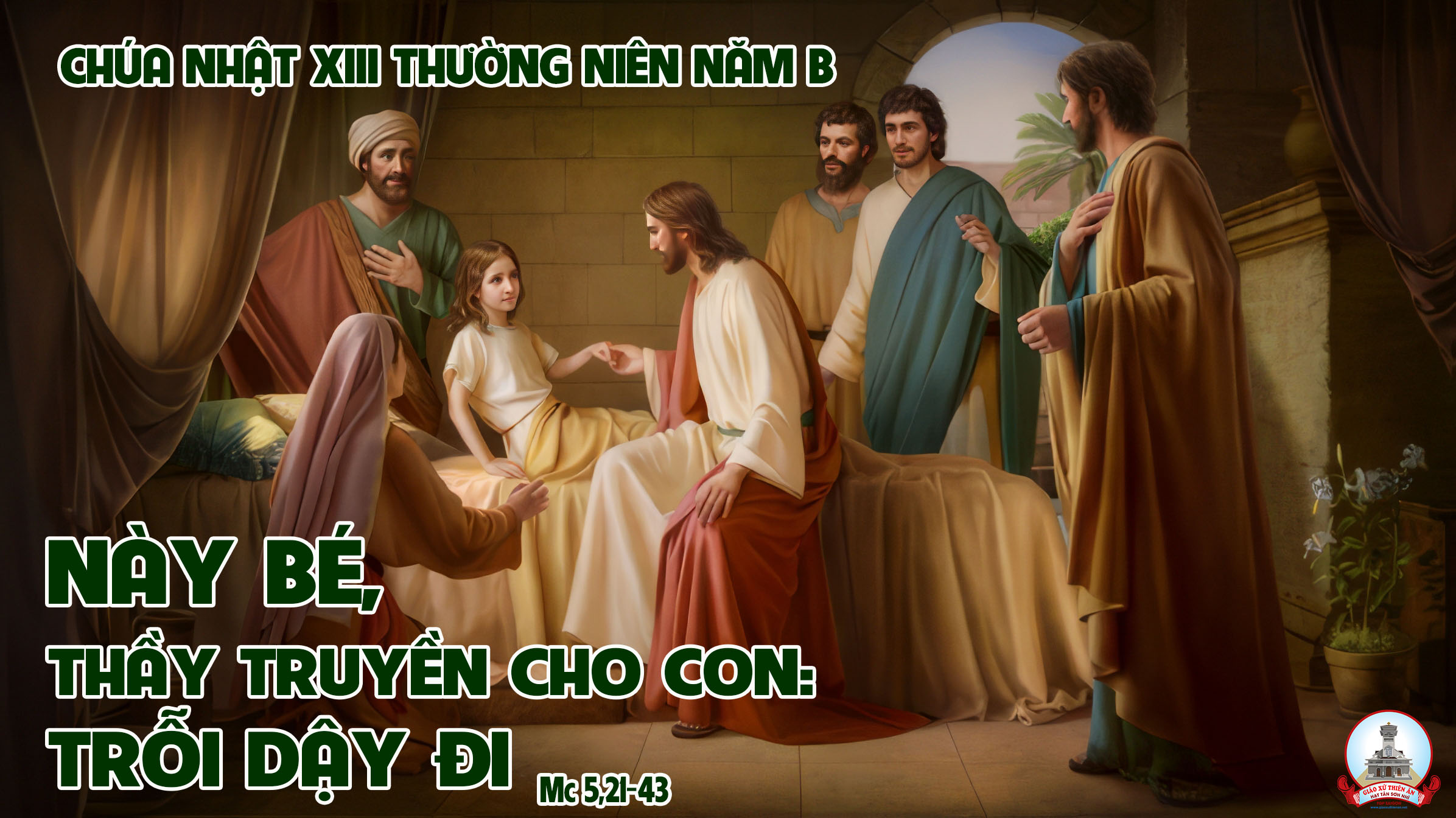 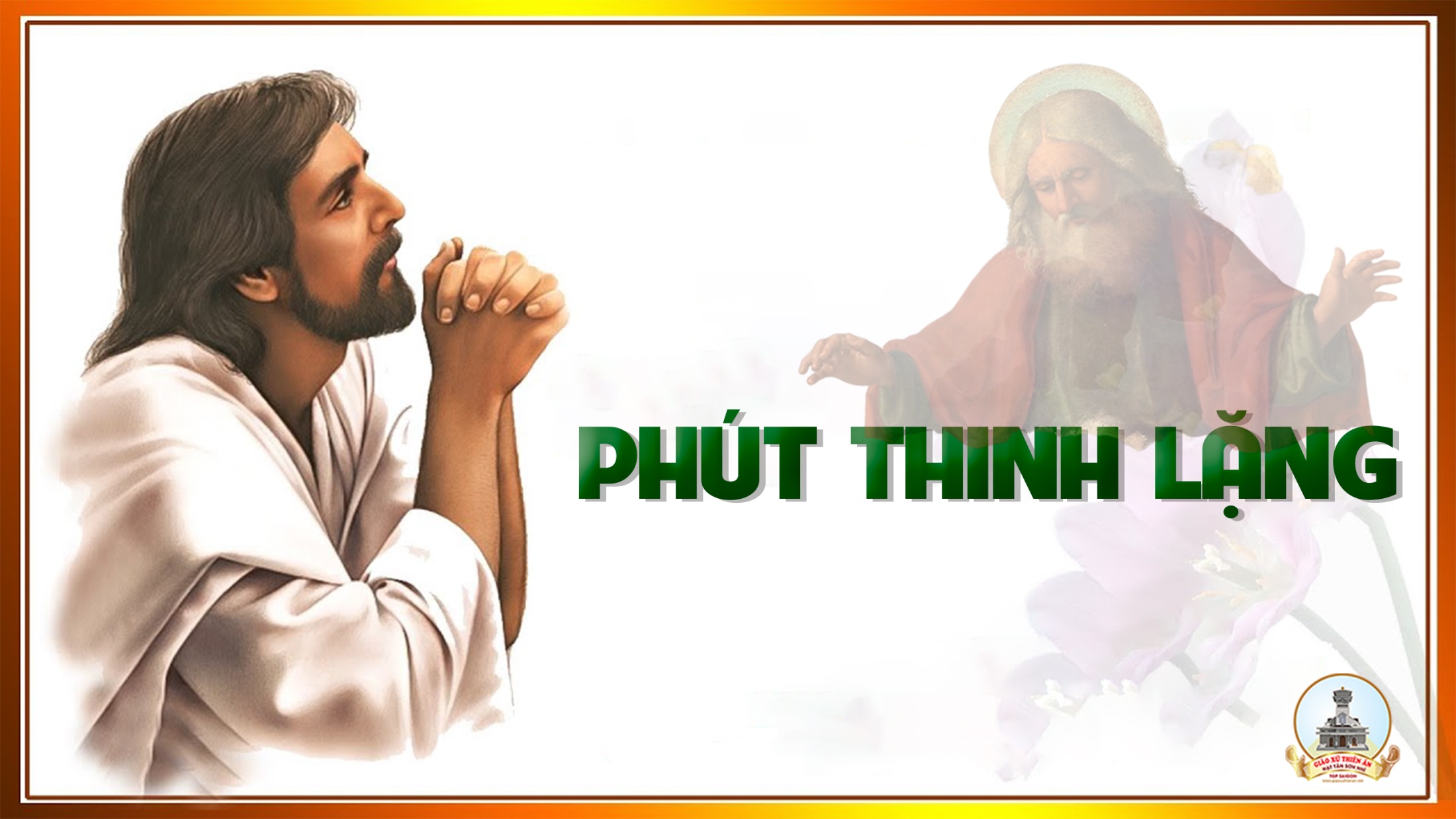 KINH TIN KÍNH
Tôi tin kính một Thiên Chúa là Cha toàn năng, Đấng tạo thành trời đất, muôn vật hữu hình và vô hình.
Tôi tin kính một Chúa Giêsu Kitô, Con Một Thiên Chúa, Sinh bởi Đức Chúa Cha từ trước muôn đời.
Người là Thiên Chúa bởi Thiên Chúa, Ánh Sáng bởi Ánh Sáng, Thiên Chúa thật bởi Thiên Chúa thật,
được sinh ra mà không phải được tạo thành, đồng bản thể với Đức Chúa Cha: nhờ Người mà muôn vật được tạo thành.
Vì loài người chúng ta và để cứu độ chúng ta, Người đã từ trời xuống thế.
Bởi phép Đức Chúa Thánh Thần, Người đã nhập thể trong lòng Trinh Nữ Maria, và đã làm người.
Người chịu đóng đinh vào thập giá vì chúng ta, thời quan Phongxiô Philatô; Người chịu khổ hình và mai táng, ngày thứ ba Người sống lại như lời Thánh Kinh.
Người lên trời, ngự bên hữu Đức Chúa Cha, và Người sẽ lại đến trong vinh quang để phán xét kẻ sống và kẻ chết, Nước Người sẽ không bao giờ cùng.
Tôi tin kính Đức Chúa Thánh Thần là Thiên Chúa và là Đấng ban sự sống, Người bởi Đức Chúa Cha và Đức Chúa Con mà ra,
Người được phụng thờ và tôn vinh cùng với Đức Chúa Cha và Đức Chúa Con: Người đã dùng các tiên tri mà phán dạy.
Tôi tin Hội Thánh duy nhất thánh thiện công giáo và tông truyền.
Tôi tuyên xưng có một Phép Rửa để tha tội. Tôi trông đợi kẻ chết sống lại và sự sống đời sau. Amen.
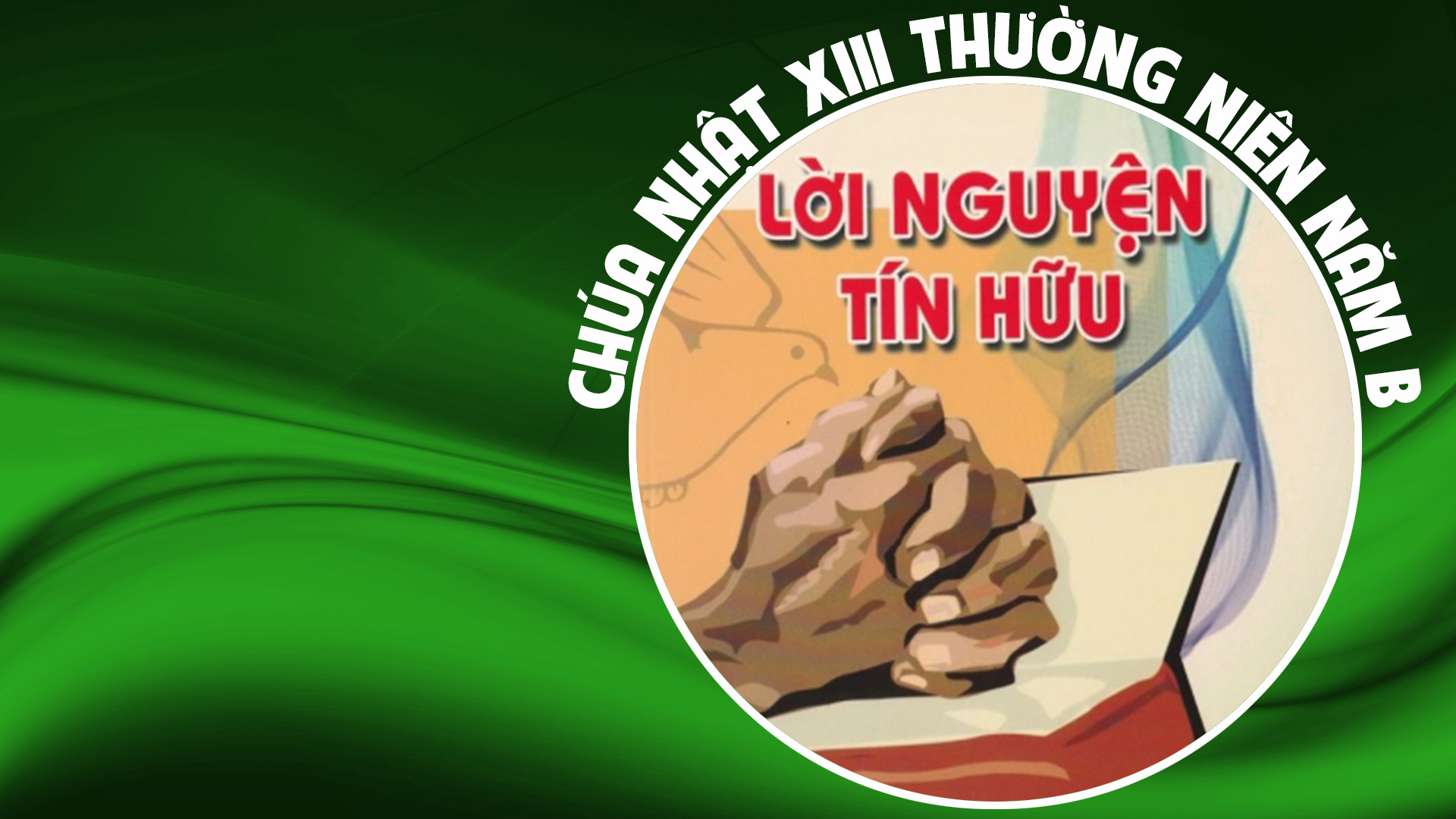 Anh chị em thân mến, khi loan báo Tin Mừng, Đức Giêsu đã chữa lành bệnh tật cho những ai tin tưởng Người. Luôn tin tưởng vào quyền năng của Chúa, chúng ta cùng dâng lời cầu xin.
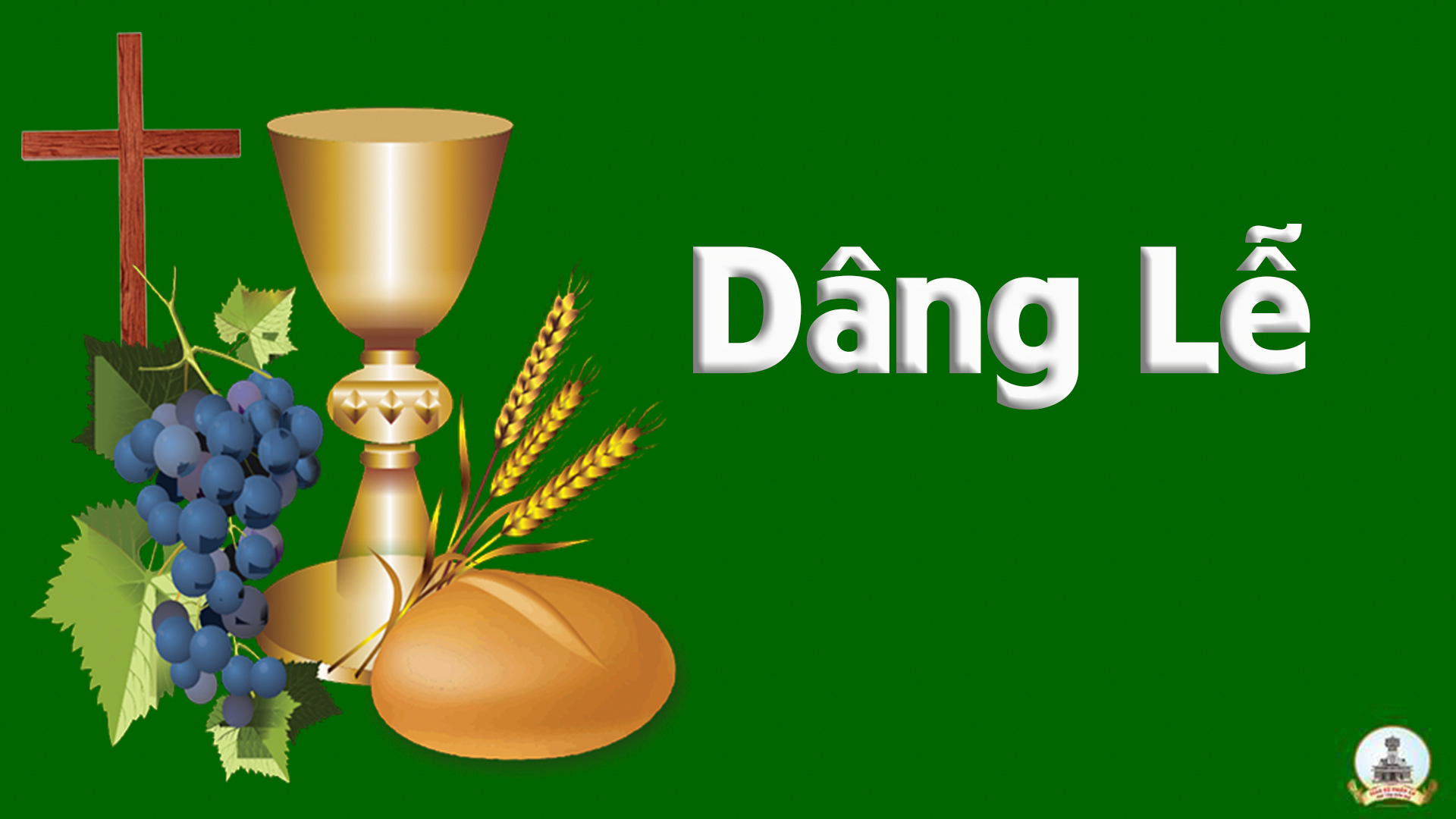 Của Lễ Đời ConNguyễn Duy
Tk1: Dâng lên Ngài của lễ đời con thuộc về Chúa trót cuộc đời. Lời đoan hứa mãi luôn vuông tròn. Dâng lên Ngài của lễ đời con. Biết dâng gì cho đẹp hơn. Kính dâng Ngài tình yêu sắt son. .
Đk: Trong chân tình và trong yêu mến. Kính dâng Ngài trọn cuộc sống con để trung thành một đời chứng nhân.
Tk2: Dâng lên Ngài của lễ đầu tiên từ bàn tay ngát hương trời. Nguyện xin Chúa đoái thương nhậm lời. Dâng lên Ngài của lễ đầu tiên với ước nguyện cho ngày mai. Ánh Tin Mừng tỏa lan khắp nơi.
Đk: Lòng thành kính và trong yêu mến. Kính dâng Ngài trọn cuộc sống con để trung thành một đời chứng nhân.
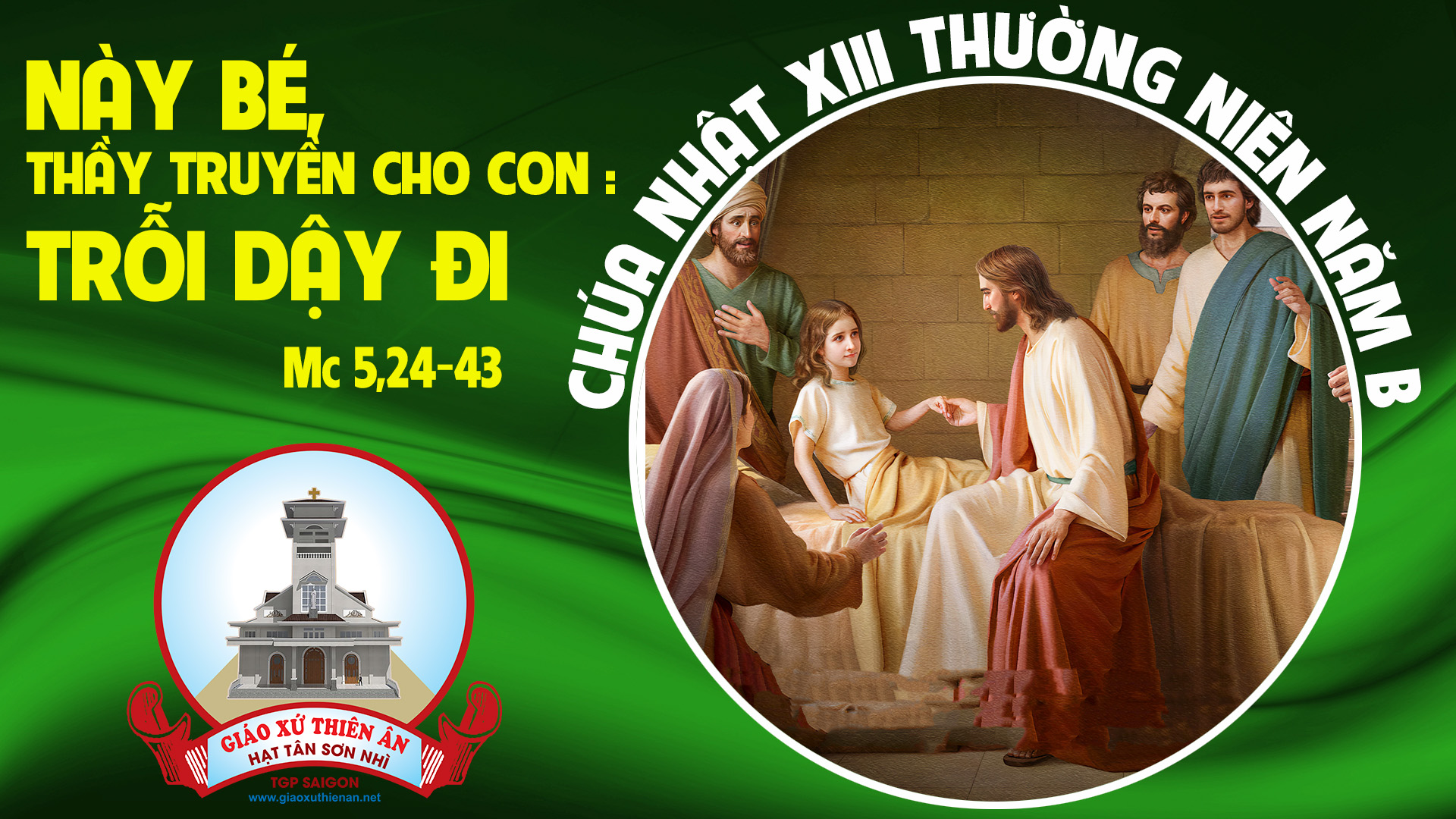 Ca Nguyện Hiệp LễDâng Lời Ca NgợiBùi Ninh
Tk1: “Lạy Ngài xin thương cứu giúp con thoát cơn đoạn trường. Cầu được Ngài thương đặt bàn tay cháu sẽ lành ngay”. “Hôm nay đừng sợ vì trẻ thơ được cứu nhờ tin”. Tới nơi trông nhìn Ngài cầm tay em đứng dậy ngay.
Đk: Linh hồn tôi ơi mau dâng lời ca ngợi Thiên Chúa. Vì biết bao việc thật lạ lùng chính Chúa đã làm. Toàn thể thân tôi mau dâng lời ca ngợi Danh Thánh. Vì những ơn lành ngàn hồng ân Chúa ban nhân trần.
Tk2: Kìa người bệnh nhân chữa thuốc thang tốn công nhiều lần. Gặp Ngài liều thân sờ bàn tay gấu áo choàng ngay. Tức khắc được lành vì lòng thanh và vững niềm tin. Chúa vui trông nhìn rồi tặng ban ơn phúc bình an.
Đk: Linh hồn tôi ơi mau dâng lời ca ngợi Thiên Chúa. Vì biết bao việc thật lạ lùng chính Chúa đã làm. Toàn thể thân tôi mau dâng lời ca ngợi Danh Thánh. Vì những ơn lành ngàn hồng ân Chúa ban nhân trần.
Tk3: Địa cầu đẹp tươi Chúa đã thương tác sinh loài người. Chỉ vì quỷ ma tử thần kia đến với người ta. Đức Chúa ngàn đời rộng tình thương ở khắp mọi nơi. Tác sinh muôn loài để trần gian chung sống bình an.
Đk: Linh hồn tôi ơi mau dâng lời ca ngợi Thiên Chúa. Vì biết bao việc thật lạ lùng chính Chúa đã làm. Toàn thể thân tôi mau dâng lời ca ngợi Danh Thánh. Vì những ơn lành ngàn hồng ân Chúa ban nhân trần.
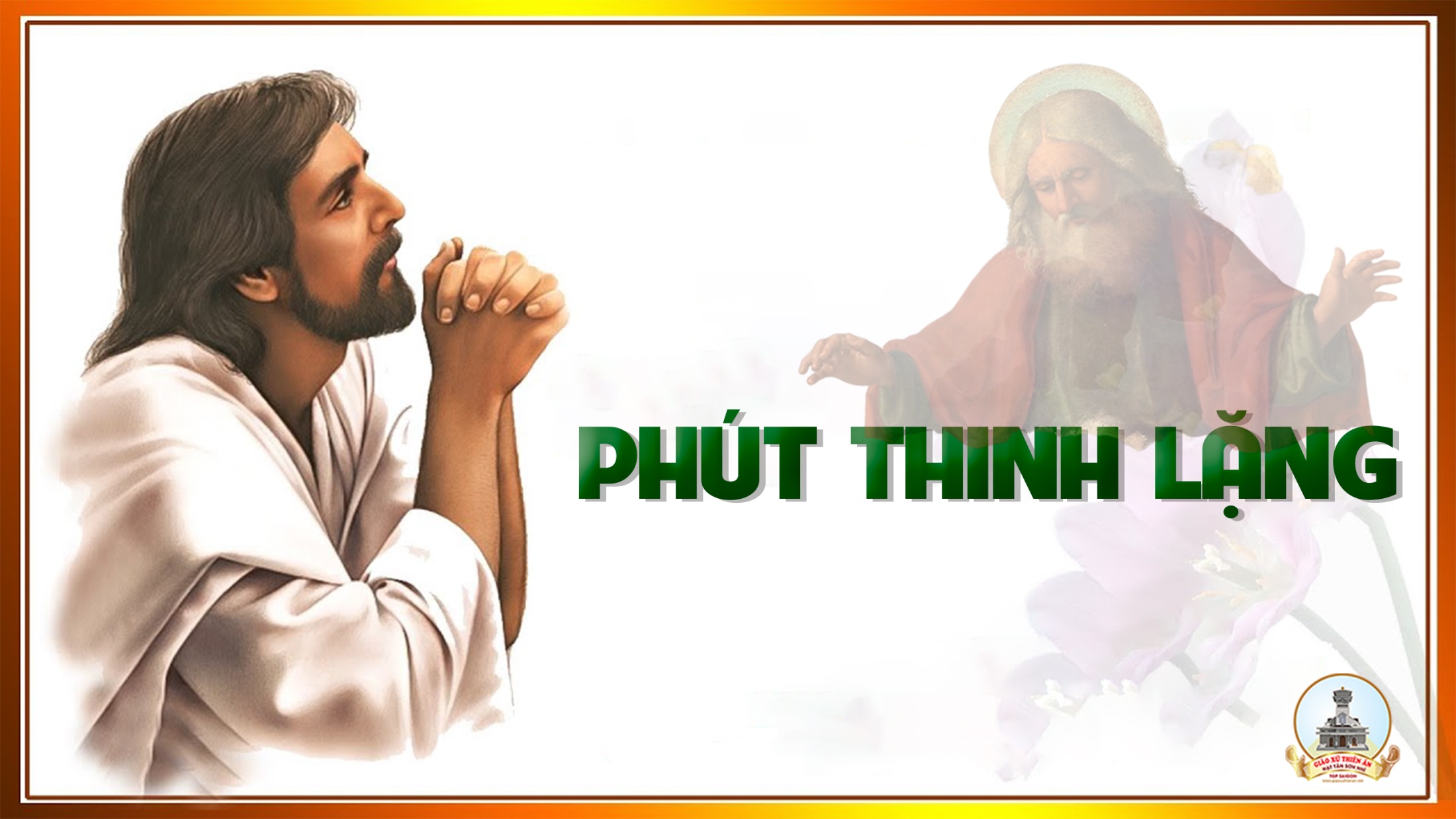 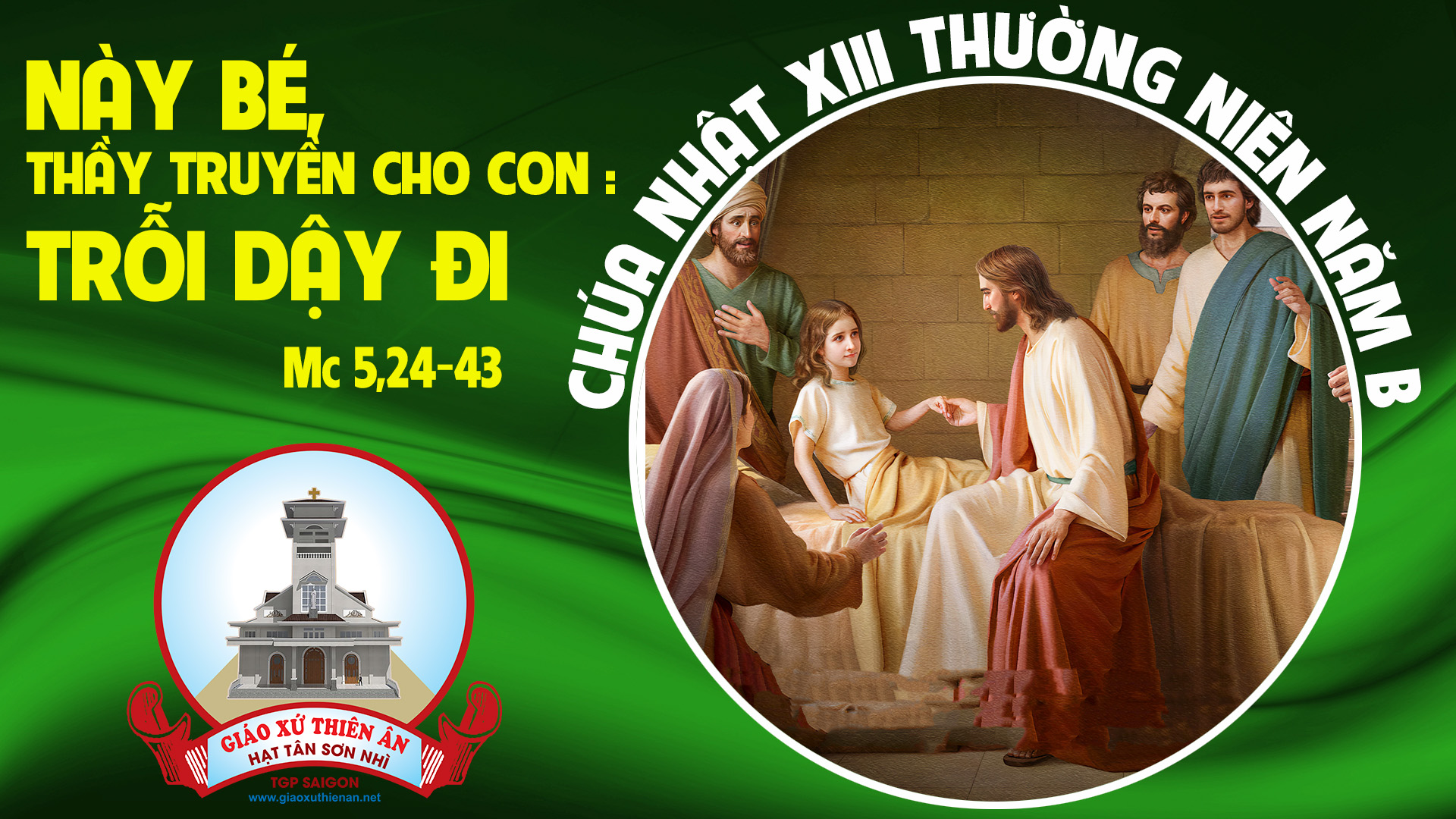 Ca Kết LễChút Tình Con ThơNguyễn Duy
Tk1: Mẹ ơi! Trên trần gian con chưa thấy ai đến nhờ Mẹ mà Mẹ không thương giúp. Mẹ ơi! Con biết rằng tình Mẹ rất bao la, luôn dõi nhìn từng nhịp bước con thơ.
Đk: Mẹ nguồn cậy trông cho người thất vọng. Mẹ là niềm tin cho người lữ thứ. Mẹ là niềm vui cho người buồn đau, Mẹ là nghỉ ngơi cho người đơn côi.
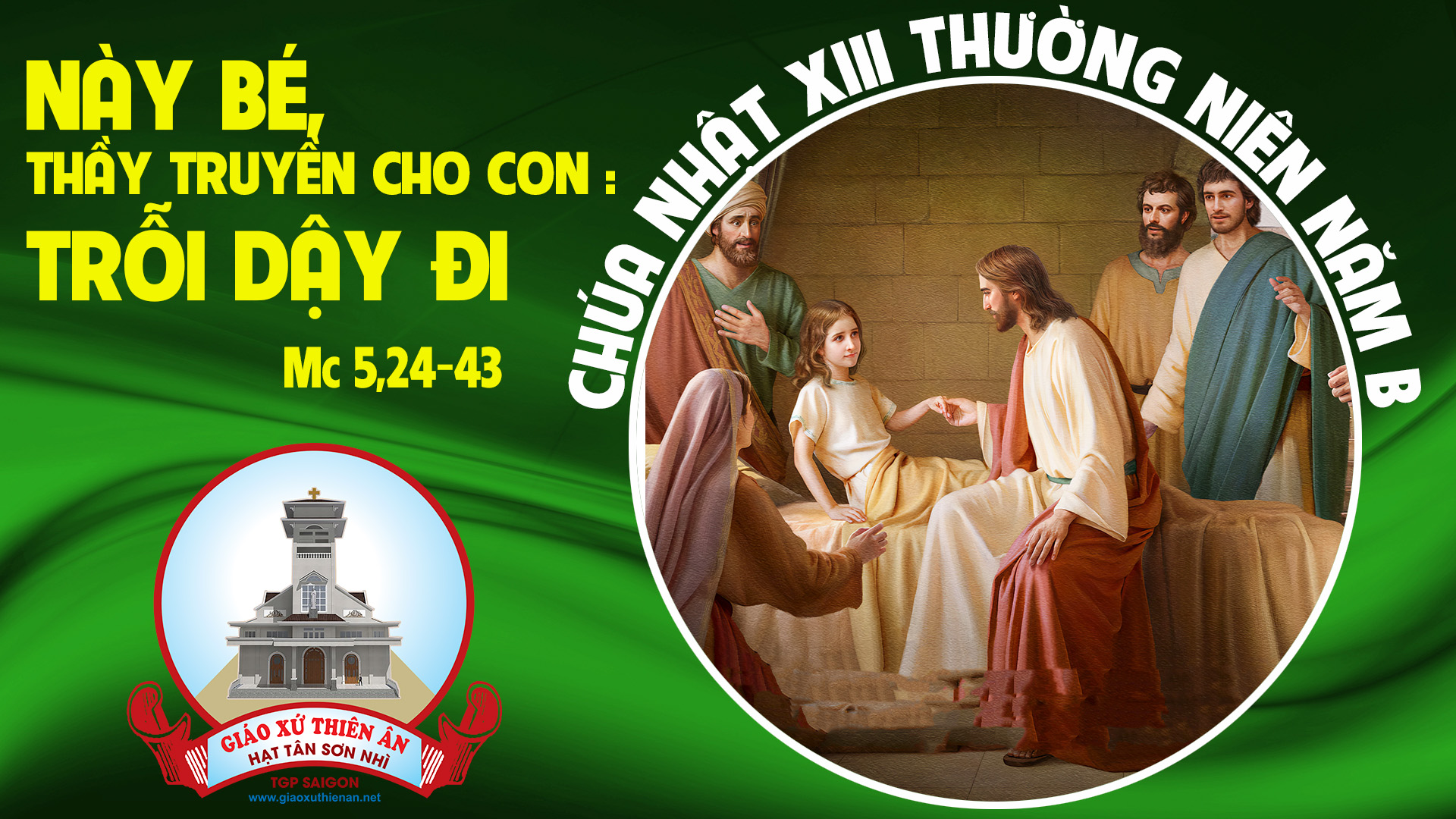